Les adjectifs possessifs singuliers
Emplois употреба
Ils indiquent l'appartenance à une personne, à un groupe.
L'adjectif possessif s'accorde avec le nom (masculin,  féminin / singulier, pluriel).
 Указују на припадност појединцу или групи
Присвојни придјеви се слажу у роду и броју са именицом уз коју стоје.
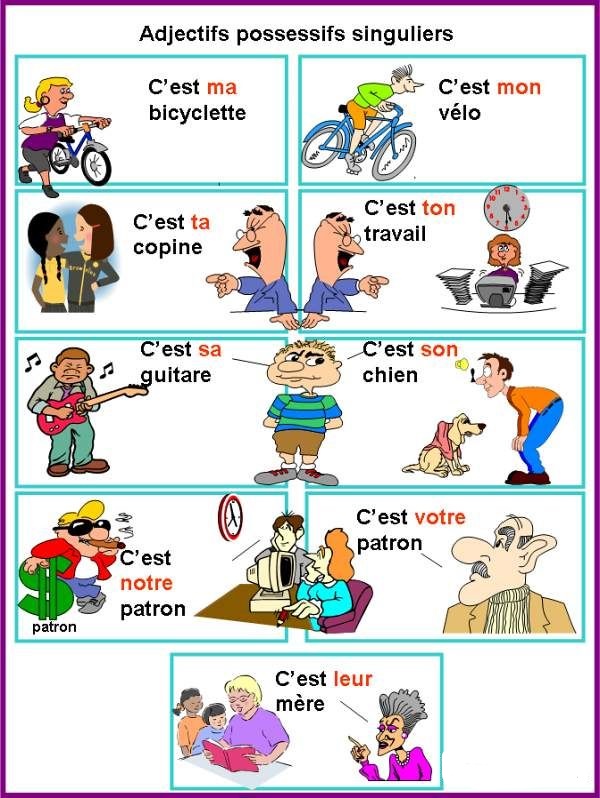 Les adjectifs possessifs singuliers
Присвојни придјеви у једнини
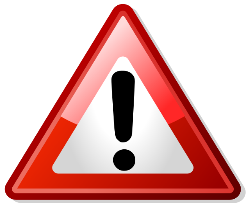 РОДОВИ ИМЕНИЦА СЕ РАЗЛИКУЈУ  У СРПСКОМ И ФРАНЦУСКОМ ЈЕЗИКУ!!!
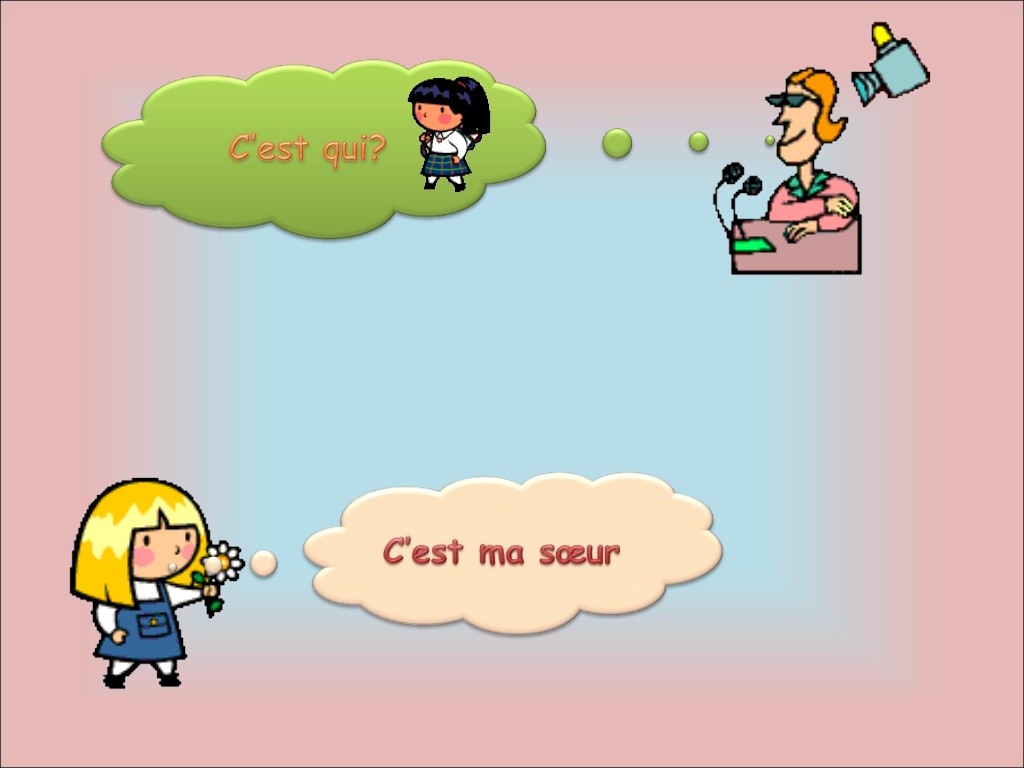 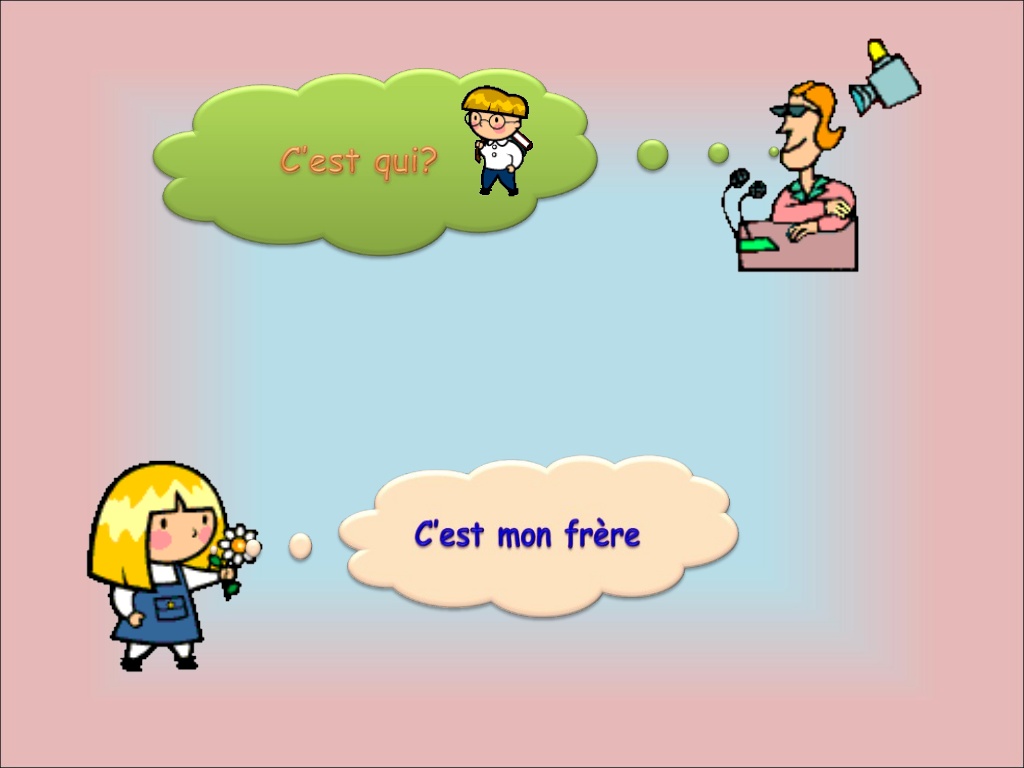 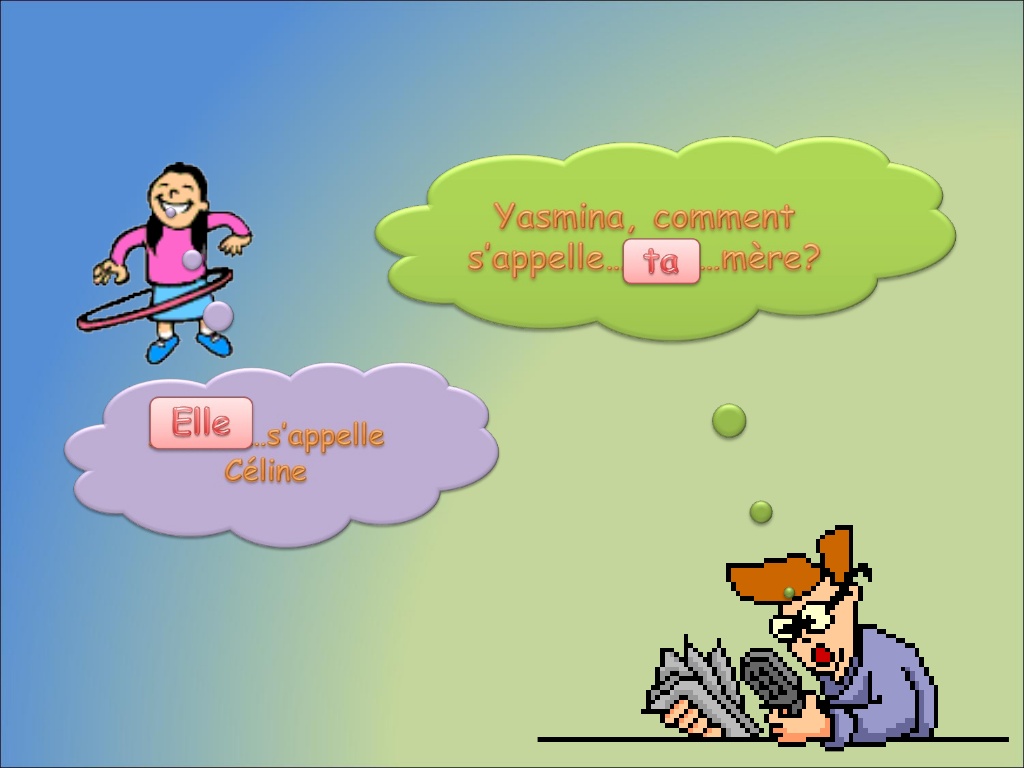 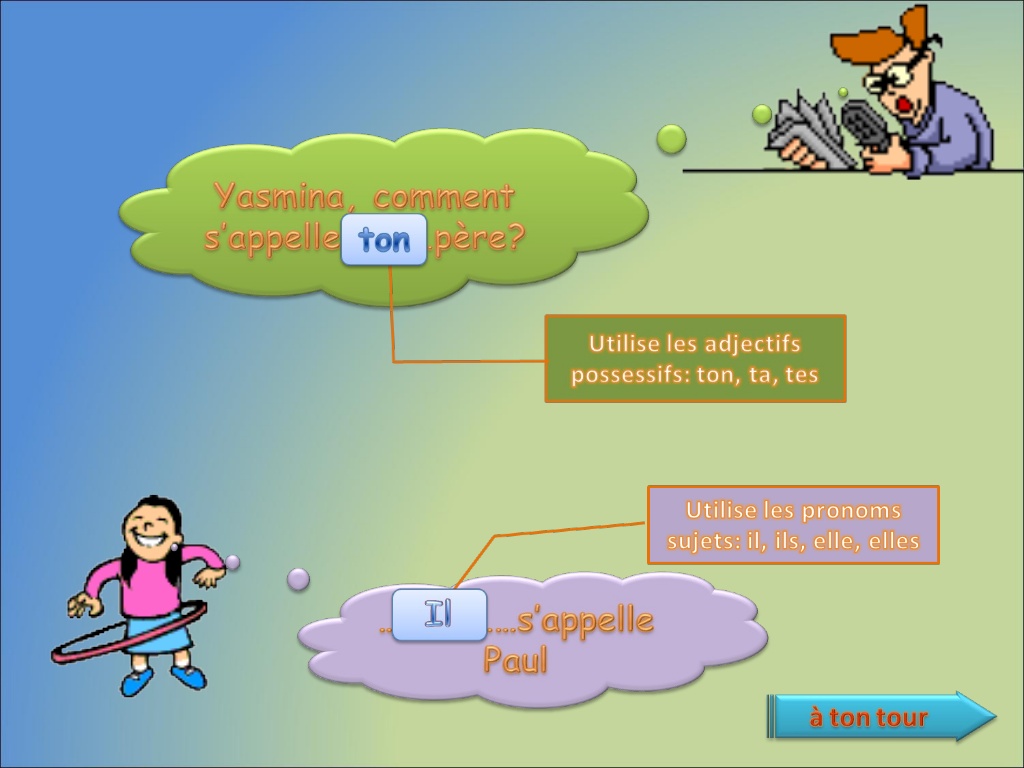 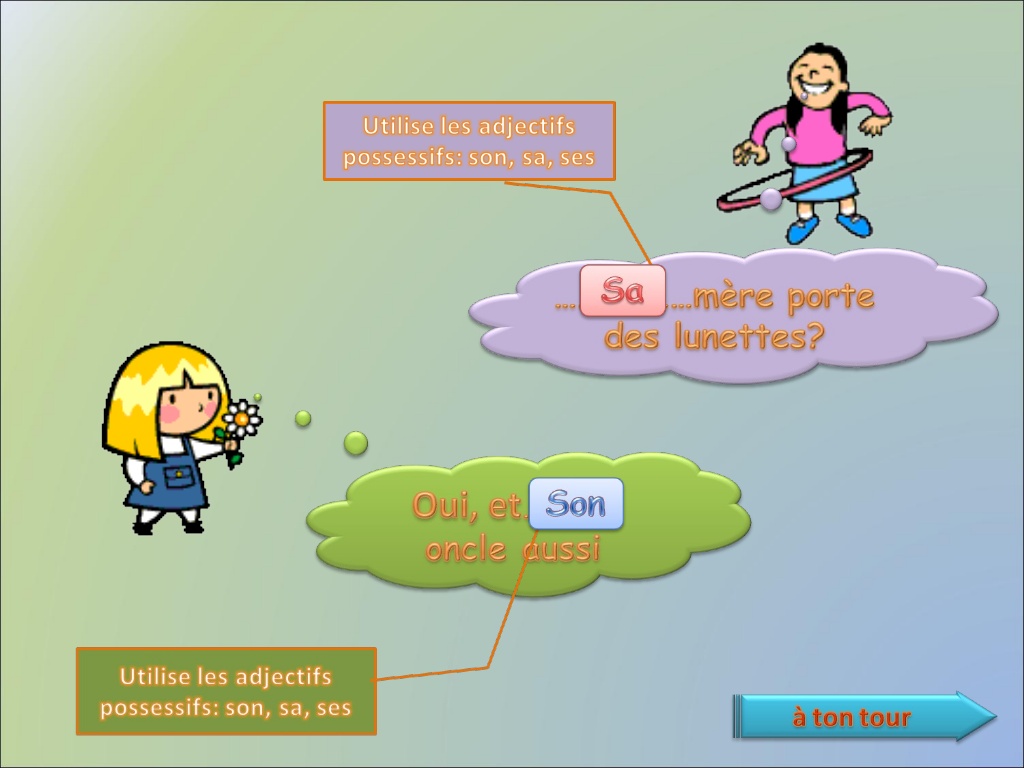 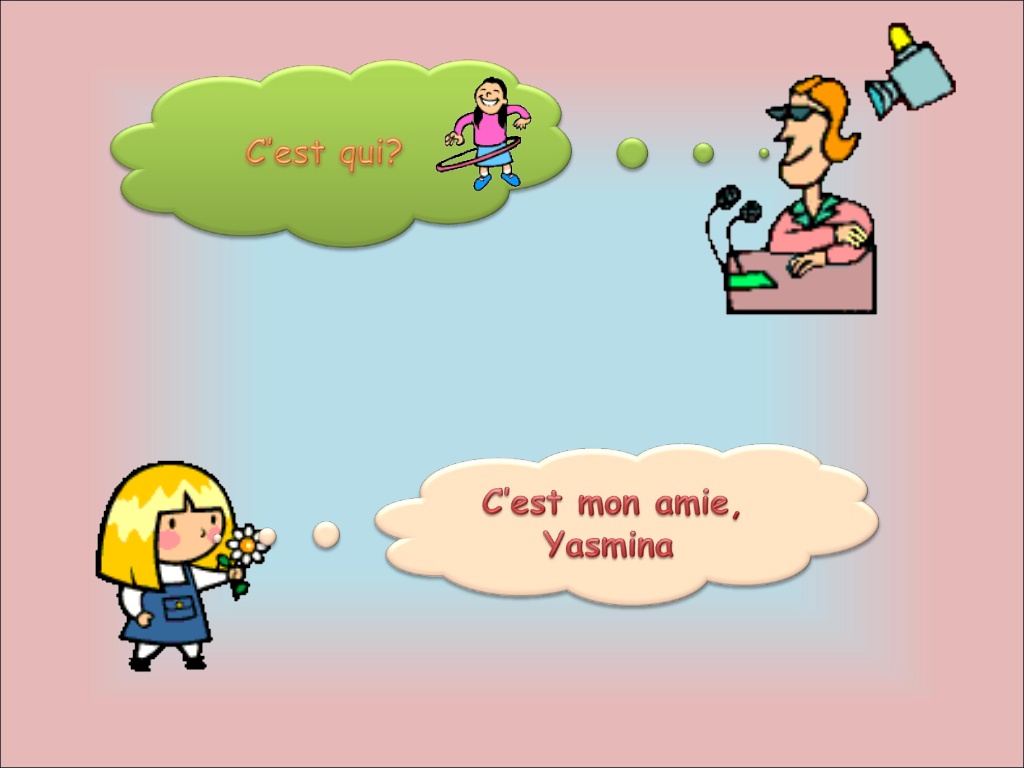 ATTENTION!!! Quand un nom féminin singulier commence par une voyelle, on utilise MON, TON, SON
		Kad imenica u ženskom rodu počinje na samoglasnik, koristimo prisvojni pridjev za muški rod!
Salut!
C’est notre école!
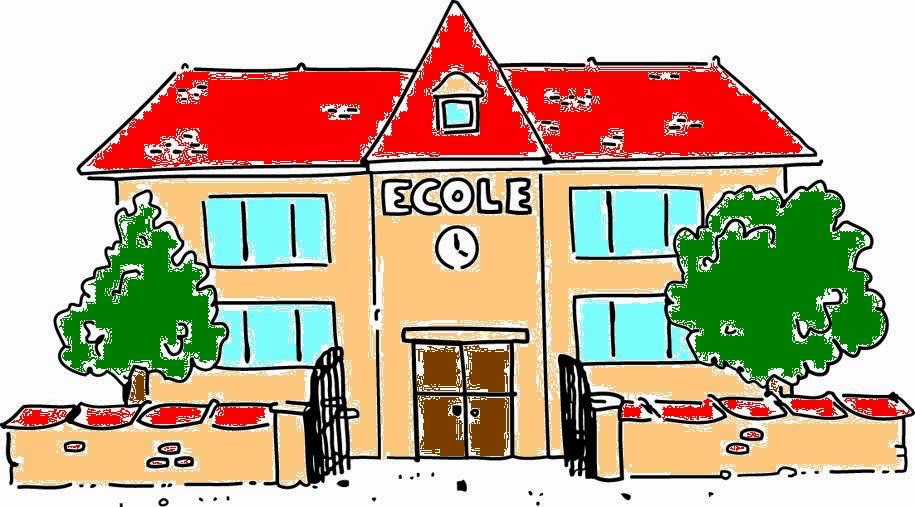 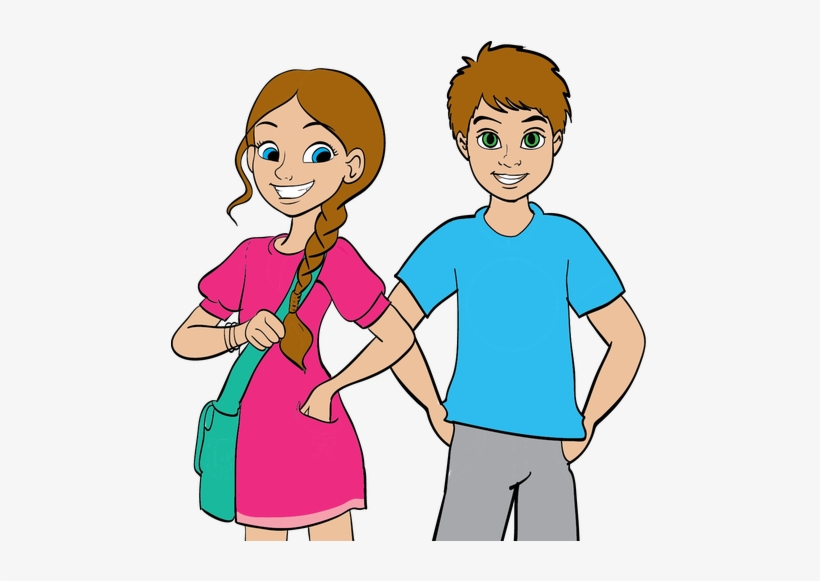 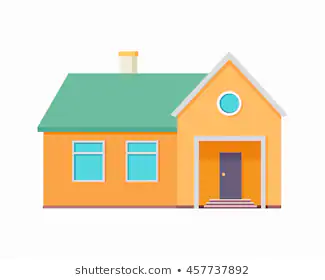 C’est votre nouvelle maison!
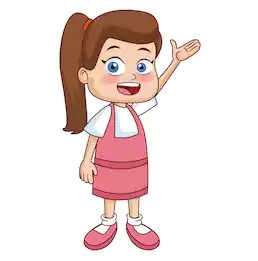 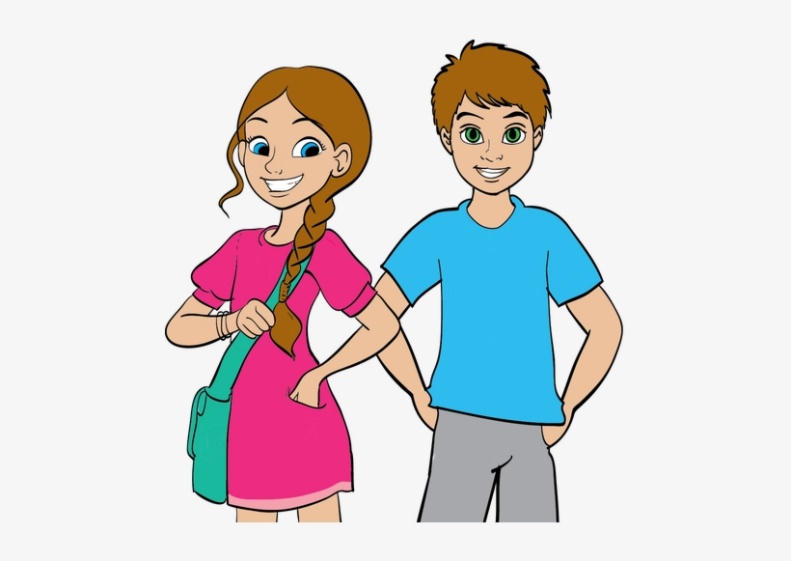 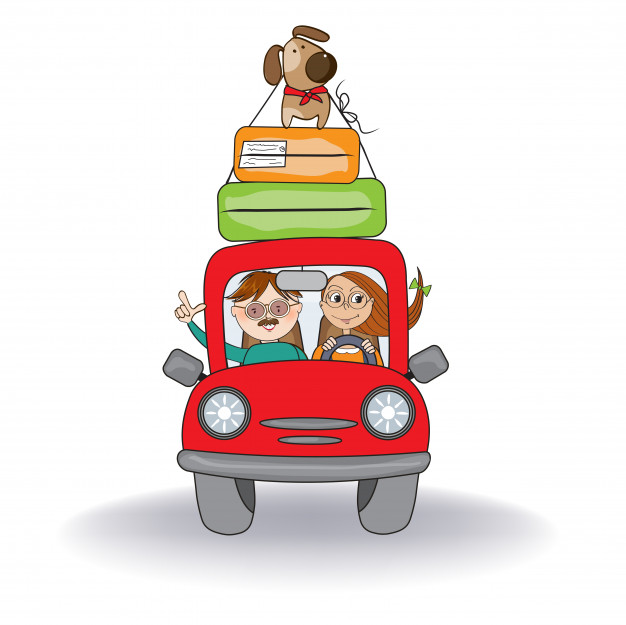 Voilà mes voisins.
C’est leur voiture rouge!
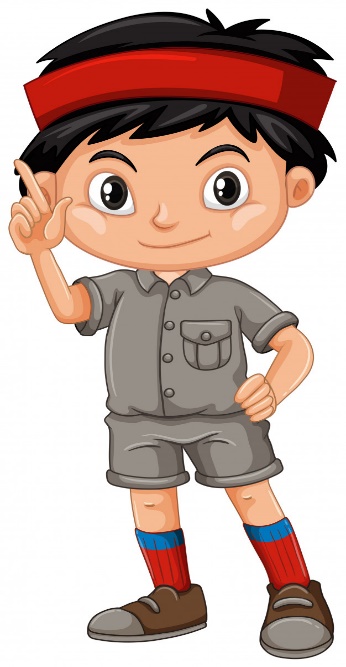 Exercices:
1)Complétez les phrases suivantes avec ma ou mon!


.......... sœur est petite et .......... frère est grand. 
.......... père est ingénieur et ........... mère est couturière.
Voici ........... maillot (m) de bain. 
C’est.......... serviette (f) de plage.
J’apporte ........... crayon et .......... cahier (m) en vacances.
Exercices:
2)Complétez les phrases suivantes avec sa ou son!

le chat de Sophie : __________________
le sac de Lucie : ________________
le vélo de l’étudiant : _________________
la sœur de Julie : _____________________ 
l’amie d’Émilie : _____________________
le dictionnaire de Paul : ___________________ 
le chapeau du jardinier : ___________________
C’est son chat.
Merci pour votre attention!
Au revoir!